TIME, SPEED AND DISTANCE
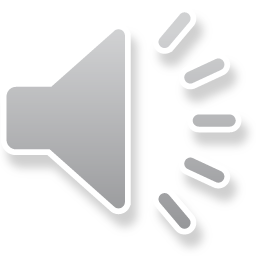 Relative speed
If two trains are moving  in opposite directions with speed limits of X km/hr and Y km/hr respectively, then (X + Y) is the relative speed.
If two trains are moving  in same  direction with speed limits of X km/hr and Y km/hr respectively, then (X - Y) is the relative speed.
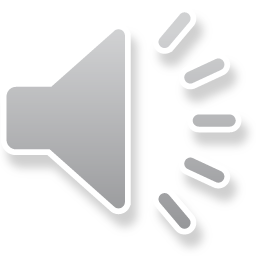 Relative speed
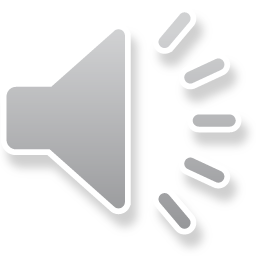 Example
Example
Thank you